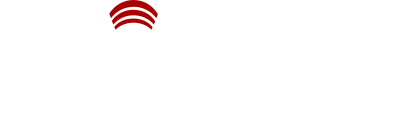 June 21 and 22, 2022
Satellite Workshop
Block 1 – Industrial Use Cases and Network Requirements
Prof. Dr. Dirk Kutscher – University of Applied Sciences Emden/Leer
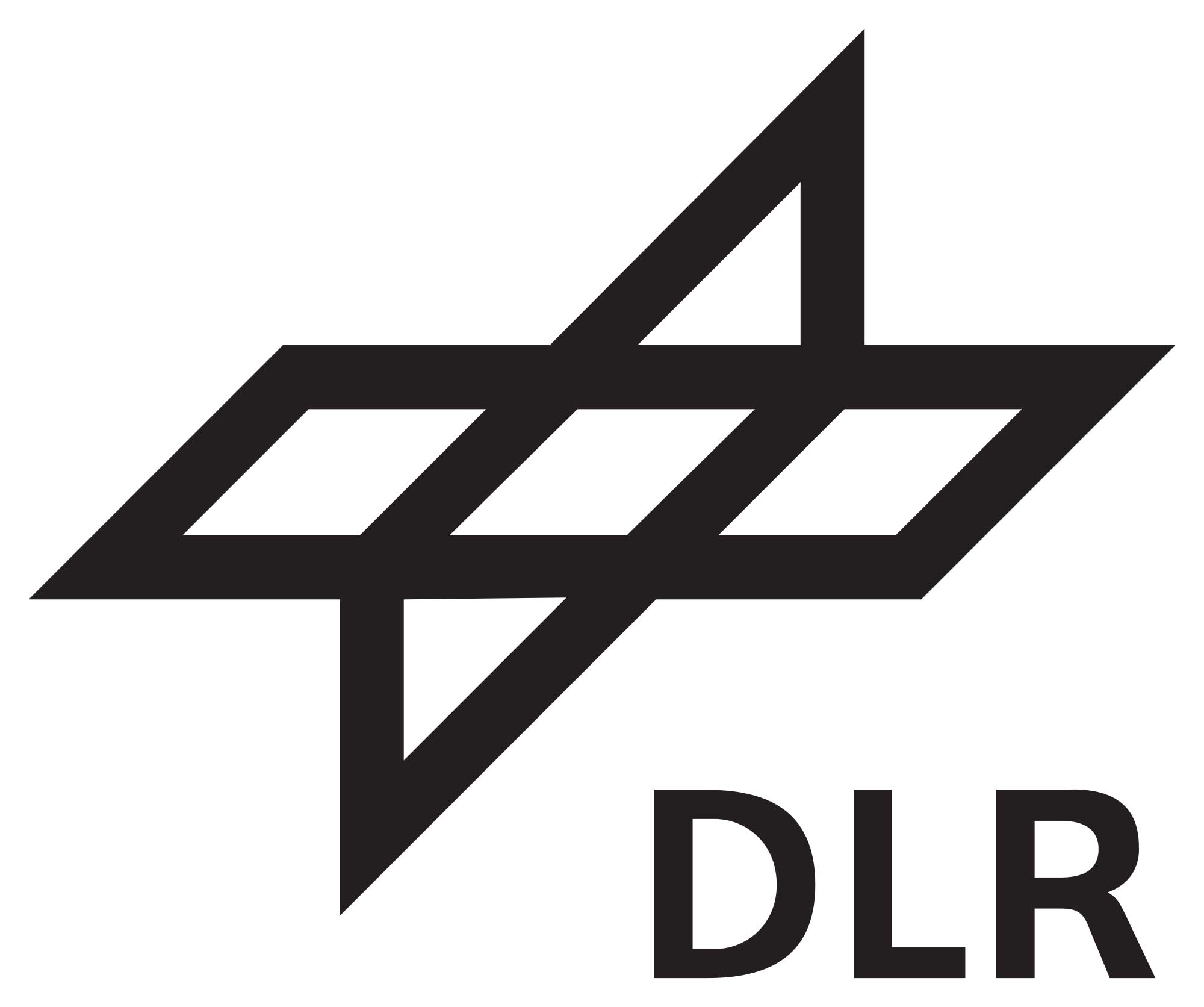 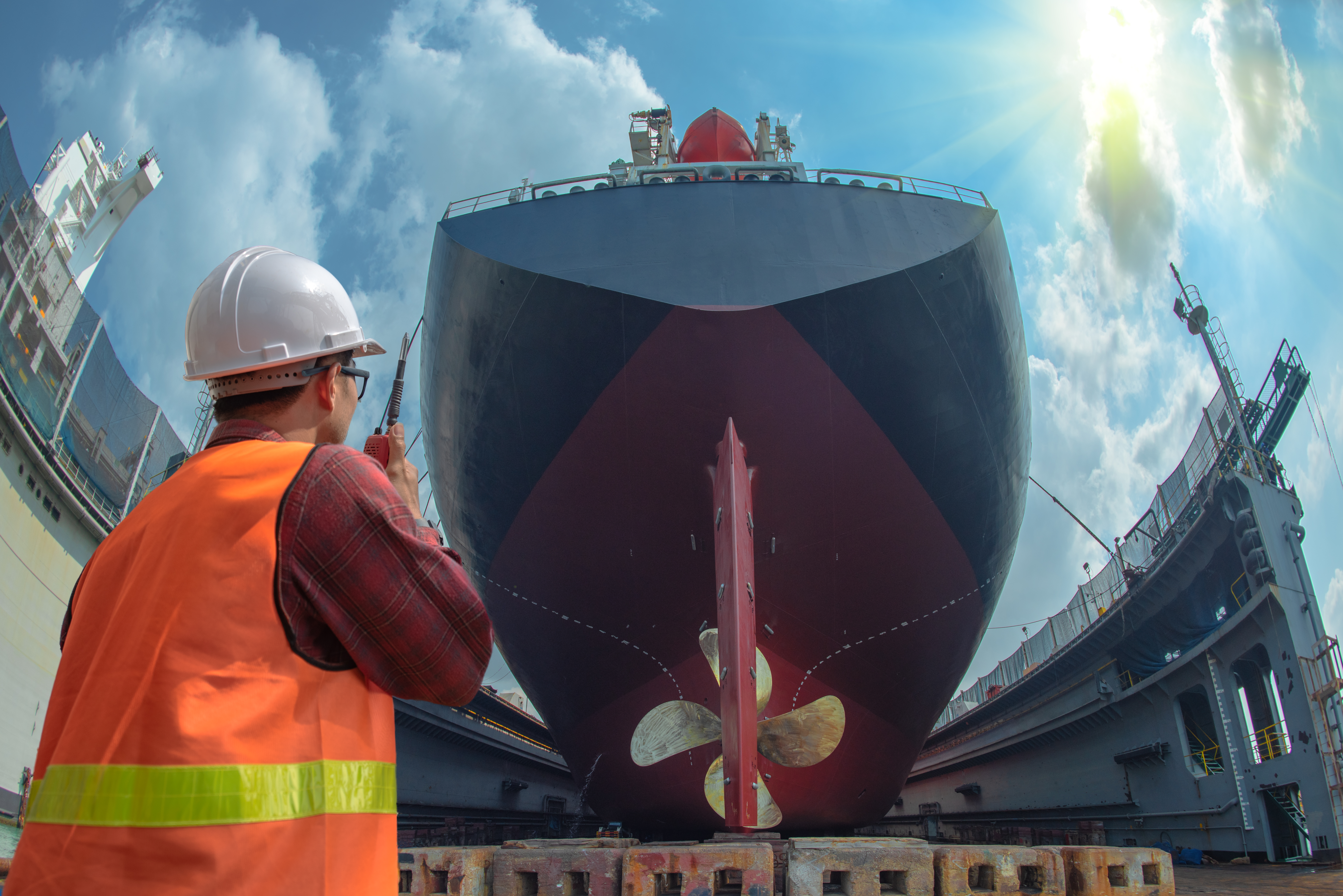 Middleware for Automated use ofEdge Resources In Campus networks
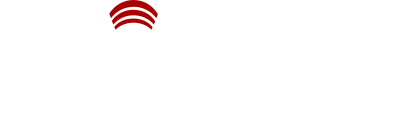 www.maveric-project.org
2
20.06.22
CampusOS // Prof. Dr. Dirk Kutscher // MAVERIC
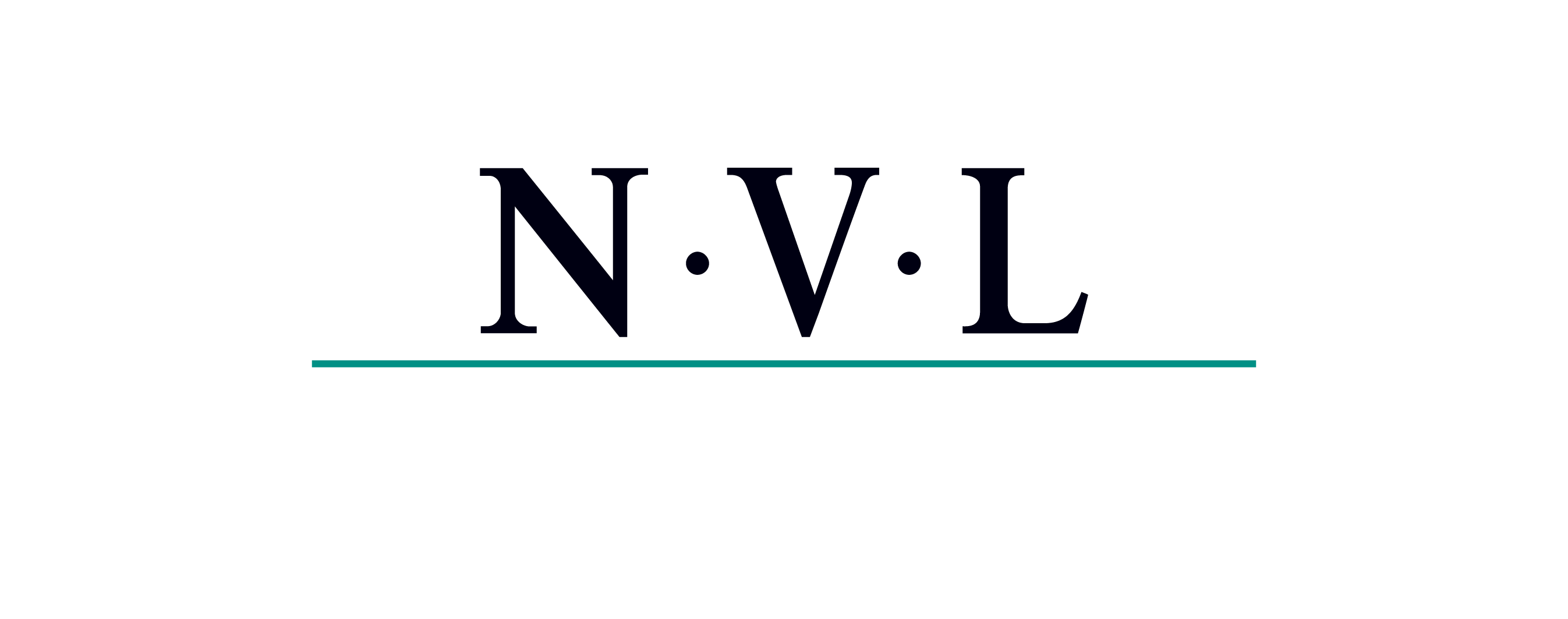 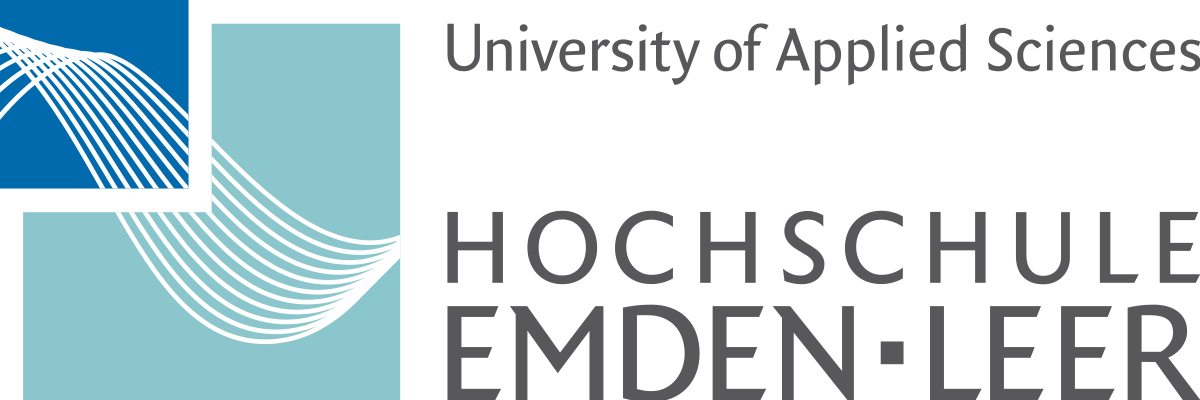 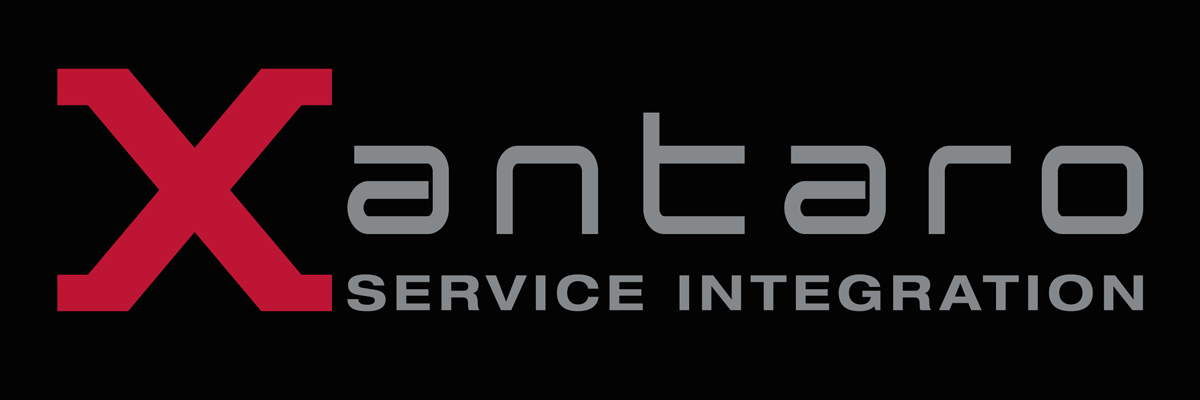 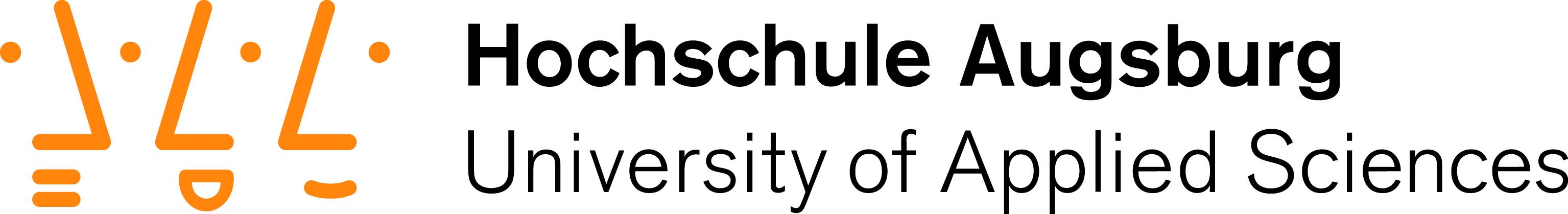 Objectives
Middleware for Automated use of Edge Resources In Campus networks
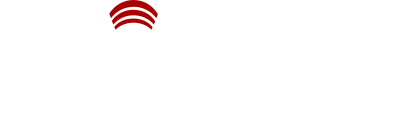 Challenges
Difficult radio environments
Unstable backhaul, Pop-Up networks
Adequate robust application support
Ubiquitous access to online resources (manuals etc.)
Application proxies (edge computing)
Automatic distribution of application proxies and state synchronization after disconnections
Support for heterogeneous deployments
5G (ORAN, BBU+RRU), LTE, WLAN
Assess technical and economic case for ORAN
Security
Zero-Trust needed for radio network
Secure integration into enterprise networksand AAA infrastructure
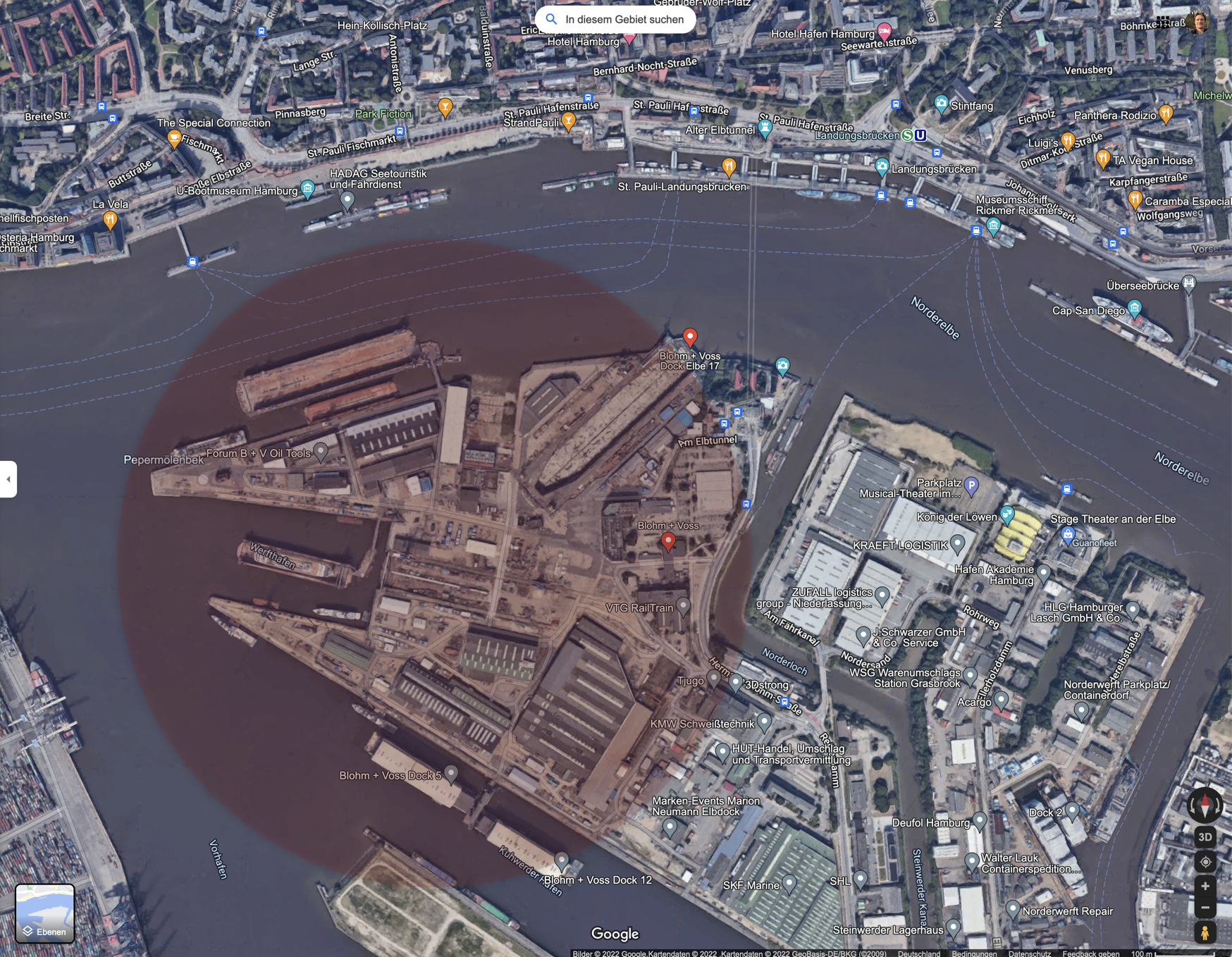 3
20.06.22
CampusOS // Dirk Kutscher // MAVERIC
Use Cases
Overview
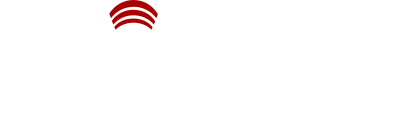 Ubiquitous coverage for “always-on” access
Whole campus
General-purpose networking
Ship in construction (in dock, at pier)
In-ship connectivity
Difficult radio conditions
Ship in test operation
Pop-up Network
Challenged or non-existant backhaul
Potentially: multi-site operation with roaming (later)
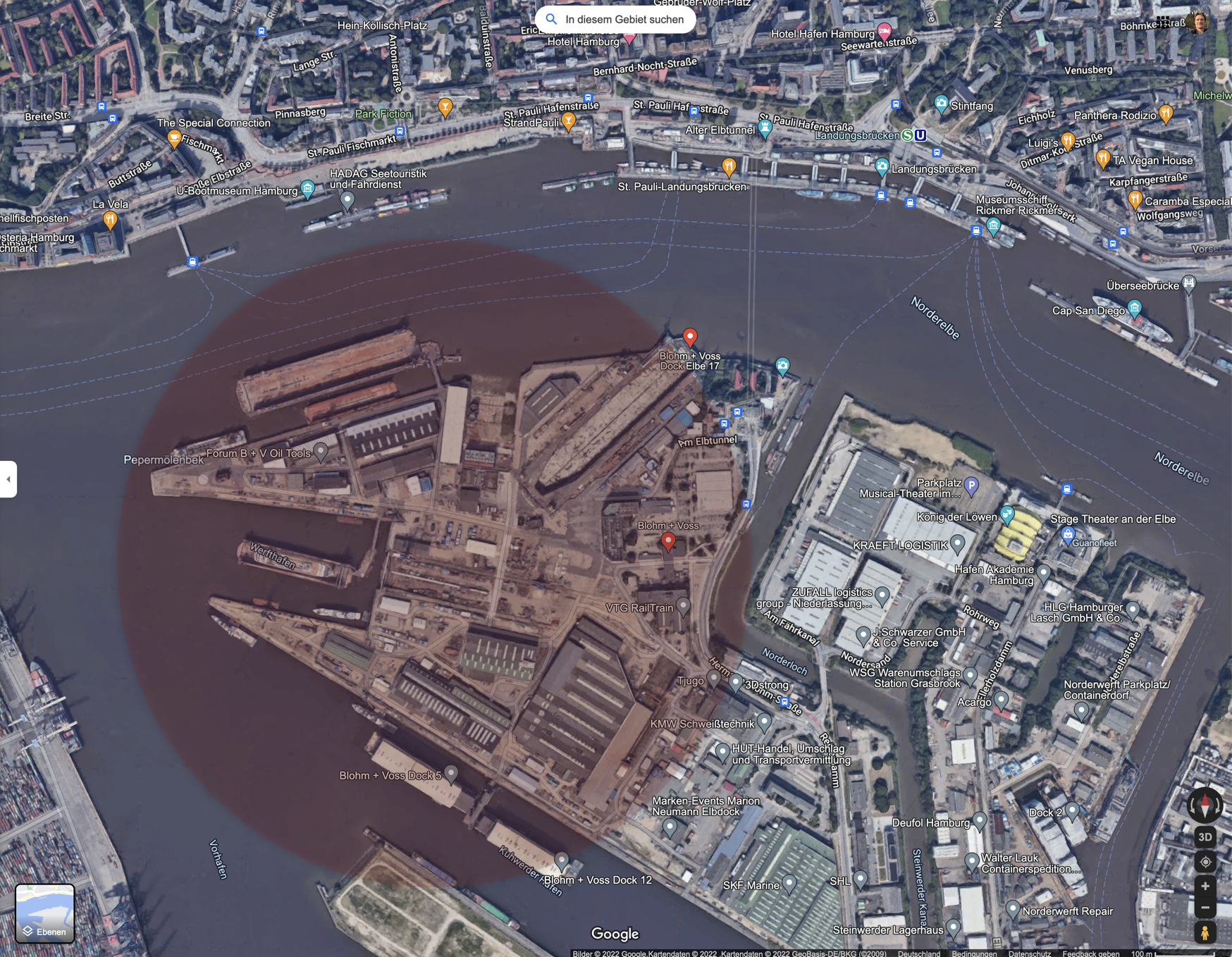 4
20.06.22
CampusOS // Dirk Kutscher // MAVERIC
MAVERIC Use Case One Pager
1. Ubiquitous Coverage for ”Always-On”
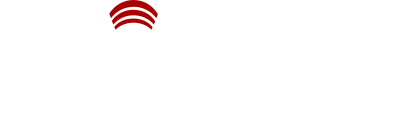 Brief Use Case Description
Innovation
Market Relevance
Large campus with challenging building structures (docks etc.)
Mix of different UE equipement, including non-5G
5G as enterprise core network (no ubiquitous fixed infrastructure)
Outdoor and indoor radio units
LTE and 5G
WiFi CPE
General-purpose networking but support for more demanding applications as well (low latency, high bandwidth)
Heterogeneous network (5G, LTE, ORAN, non-ORAN, non-3GPP)
Network slicing and service differentiation in challenged networks
Production campuses with challenging network conditions
For big outdoor areas
Flexible connectivity – network anywhere anyhow
Typical enterprise environments with heterogeneous legacy networks and UEs
Use Case KPIs (Application Viewpoint)
Implementation Partners and Locations
Coverage and throughput-related
Details (number of users, throughput KPIs etc)
Reliability of the network – meantime between failure
Latency
Throughput
University campuses as developer networks
NVL campus in Hamburg (Blohm&Voss shipyard)
5
20.06.22
CampusOS // Dirk Kutscher // MAVERIC
MAVERIC Use Case One Pager
2. Ship in Construction
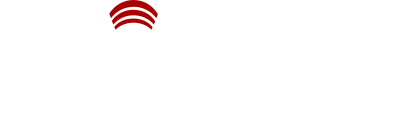 Brief Use Case Description
Innovation
Market Relevance
Ship in dock or at pier – want to provide connectivity on and within the ship
Challenged radio environment
Possibly challenged backhaul connectivity
Dedicated antennas (e.g., coax cables)
Potential dedicated radio control
 Autonomous networks
In-Network Computing – distributing application logic depending on network performance and availability
Applicable to other challenged environments as well
Indoor production environments, mines etc.
Use Case KPIs (Application Viewpoint)
Implementation Partners and Locations
Coverage and throughput-related
Details (number of users, throughput KPIs etc.))
Application-level „Quality of Experience“
NVL campus in Hamburg (Blohm&Voss shipyard)
6
20.06.22
CampusOS // Dirk Kutscher // MAVERIC
MAVERIC Use Case One Pager
3. Ship in Test Operation
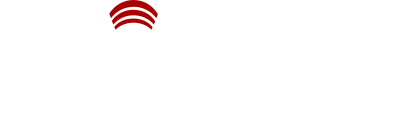 Brief Use Case Description
Innovation
Market Relevance
Ship on test trip (Elbe/Weser, North Sea etc.)
Objective: provide adequate connectivity (ideally: similar to shipyard network from applications‘ perspective)
Backhaul access to enterprise network may be limited or non-existant
Limited satellite or public mobile network coverage could be used
Pop-Up Networks: Self-contained networks with multiple backhaul connectivity options
Support for challenged backhaul
Smart, automated application provisioning on local pop-up network (in-network computing)
High relevance expected: concept can be applied to different types of networks, with different levels of performance constraints
Use Case KPIs (Application Viewpoint)
Implementation Partners and Locations
Per-application KPIs (TBD)
For example, we will define a set of applications that are supposed to work and then re-factor them with respect to application modules, server components etc. that can be provisioned on the pop-up network platform.
Examples
Document access
AR
What else?
NVL campus in Hamburg (Blohm&Voss shipyard)
Ship in production
7
20.06.22
CampusOS // Dirk Kutscher // MAVERIC
MAVERIC Network Requirements
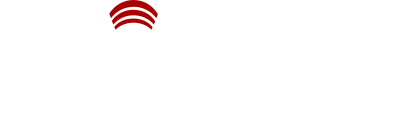 8
20.06.22
CampusOS // Dirk Kutscher // MAVERIC
MAVERIC Use Cases Implementation Timeline
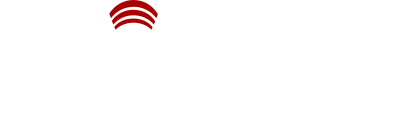 When will use cases be ready for testing in the envisaged Open RAN testbed ?
When is Open RAN testbed envisaged to be ready for use case testing ?
When will use cases be tested and evaluated in Open RAN  testbed ?
When will use case demos be available ?
9
20.06.22
CampusOS // Dirk Kutscher // MAVERIC
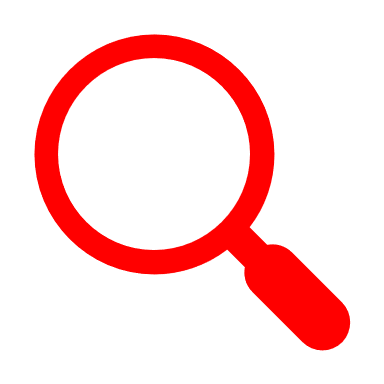 MAVERIC Architecture Fit (TBD)
Examples
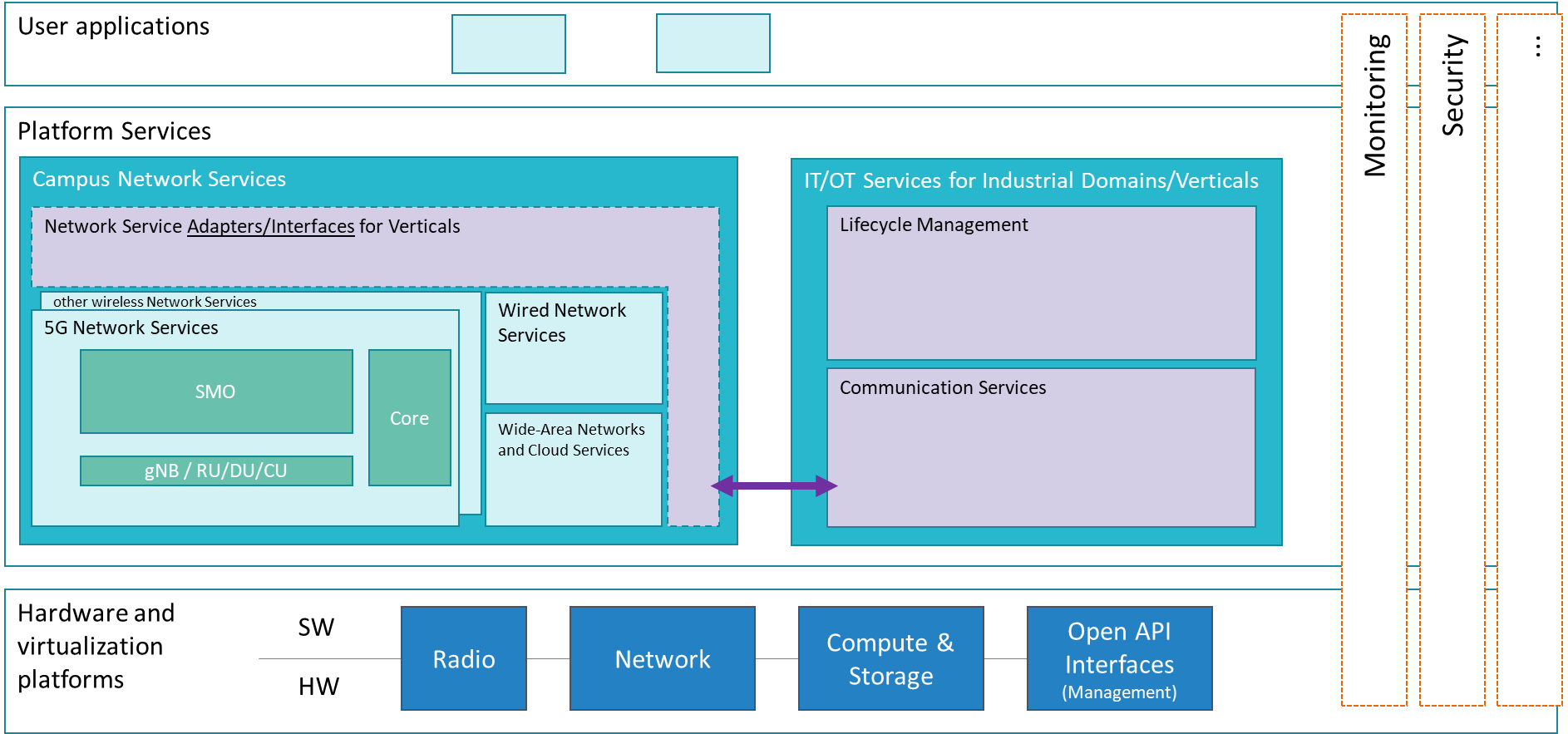 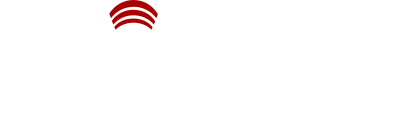 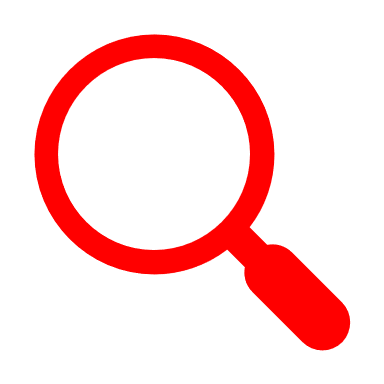 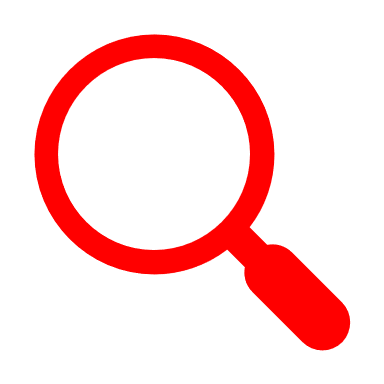 10
20.06.22
CampusOS // Dirk Kutscher // MAVERIC